The effect of natural and anthropogenic emissions on the IN activity of mineral dust
Freezing Pathways
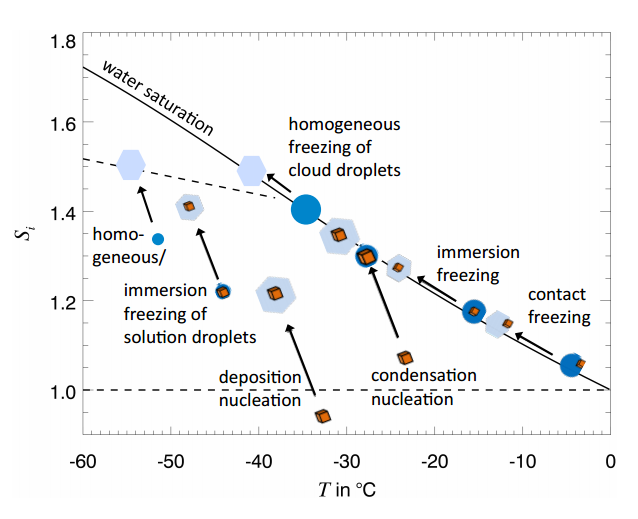 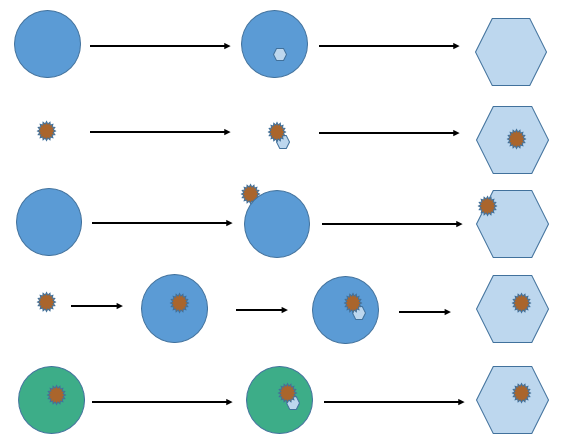 Homogenous   

Deposition  

Contact  

Condensation 

Immersion 
Hoose & Mohler, 2012
Stochastic Freezing Model
Critical cluster
[Speaker Notes: --homogenous nucleation is purely stochastic]
Singular Model
Tc
Multi-Component Stochastic Model
Dust and Ice Nucleation
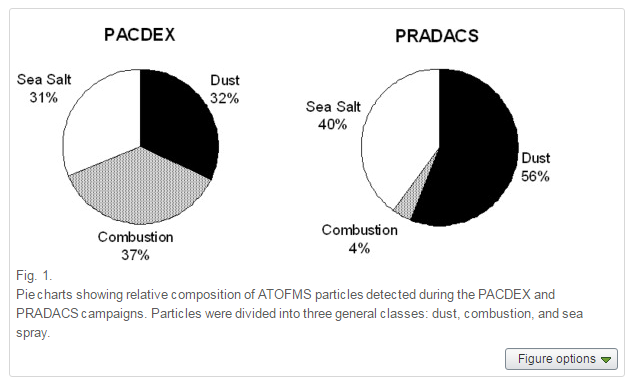 Pure dust is a relatively efficient ice nuclei (IN)
Depending on mineral composition, size, etc. freezing temperatures range from ~ -20 to -35oC
Transport can affect the composition of cloud droplets containing dust (or even the dust itself)
This can change the temperatures at which dust will freeze in a given cloud
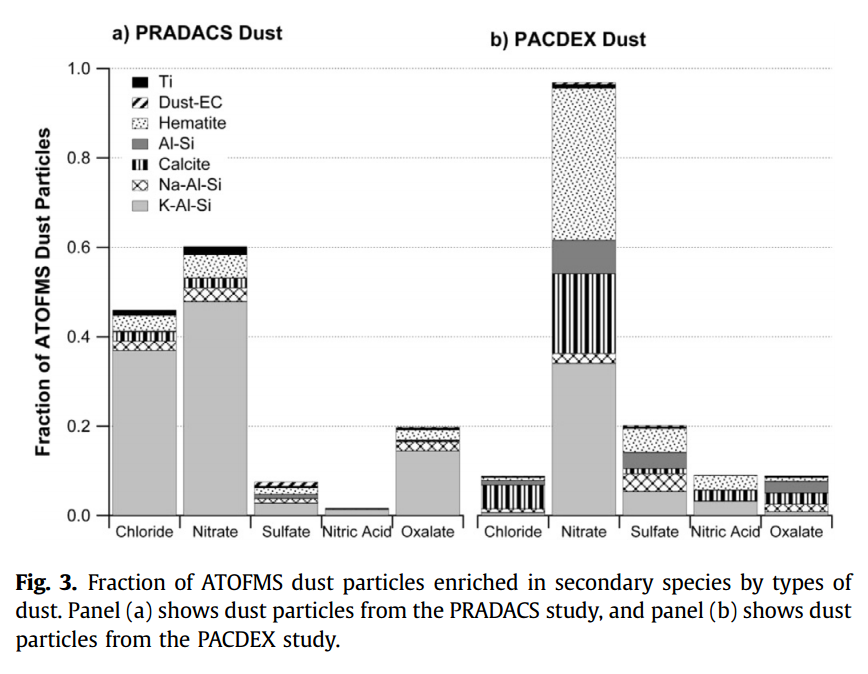 Fitzgerald, et al., 2015
Instrument Development/Set-Up
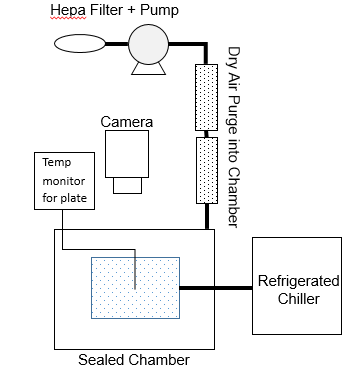 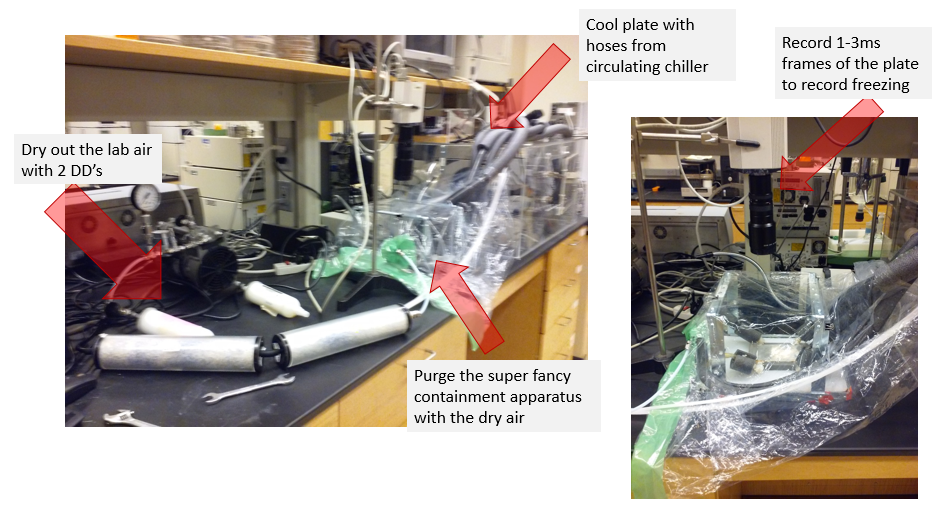 Continuous video recording of the plate to monitor freezing
Methods
Hydrophobic slides (contact angle at least 100o) to maintain droplet shape
Samples with four different concentrations of ATD and salts 
12 droplets per sample
Droplets cooled at a constant rate of          -0.5oC per minute
Cooled from ambient temperature to homogeneous freezing temp (~36oC)
Temp of plate and bath continuously recorded to compare against time of recording
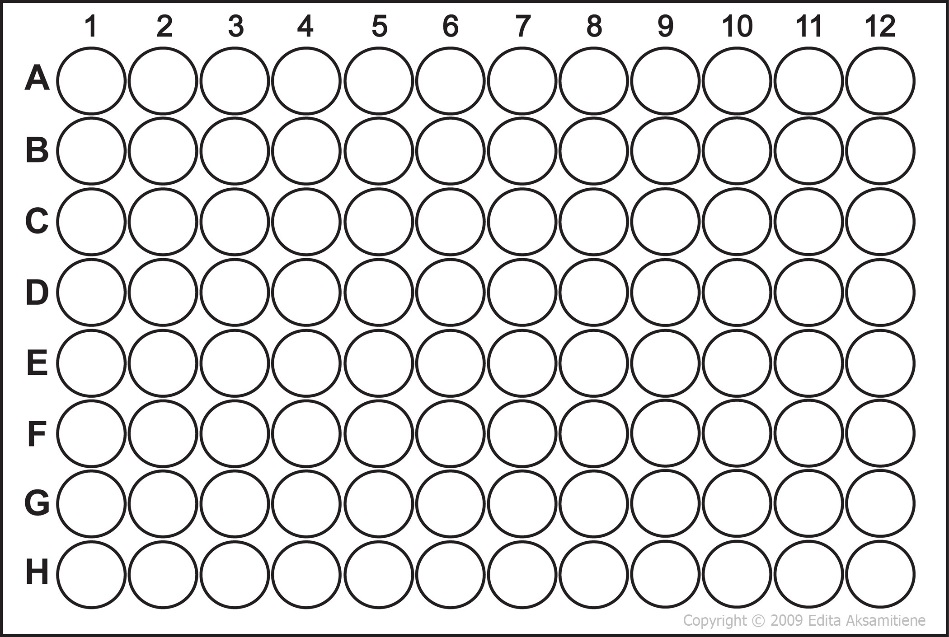 Decreasing concentration
Sample 1
Sample 2
Sample 3
Sample 4
Pure ATD samples
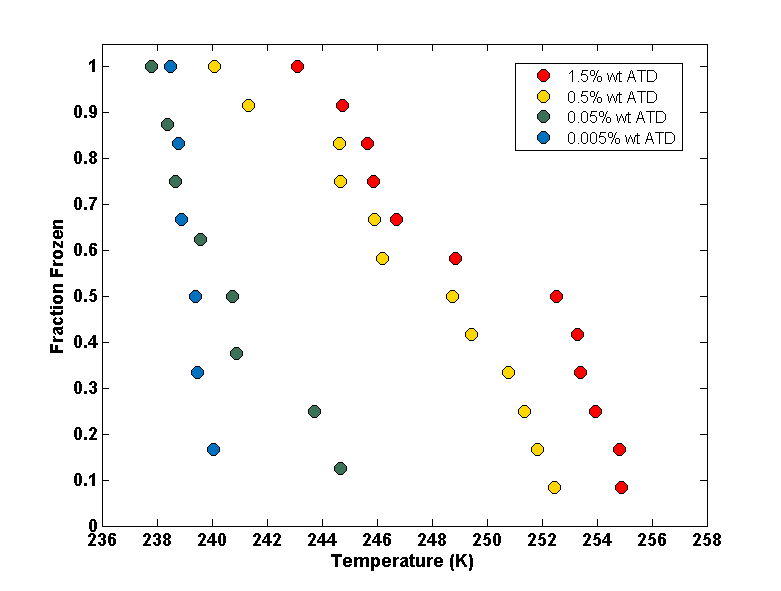 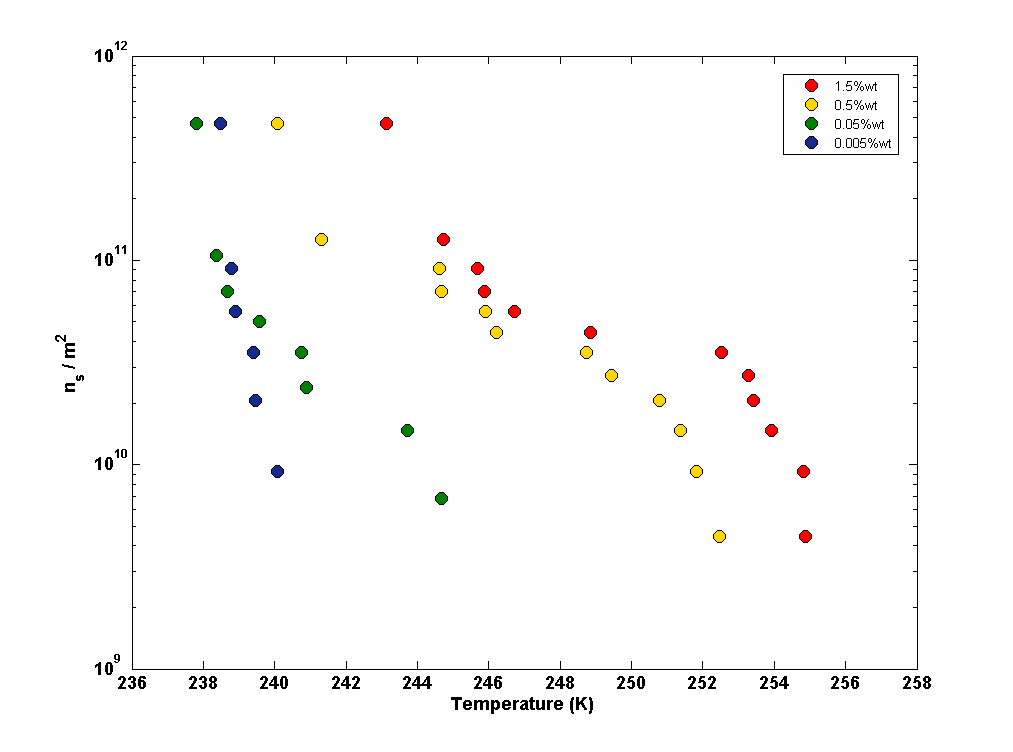 *the temp at which 1% of drops have frozen
**the concentrations they used were 1-20% wt which raised onset temps slightly
Ammonium Sulfate vs. Sodium Chloride(anthropogenic vs. sea transport influences)
Sodium Chloride
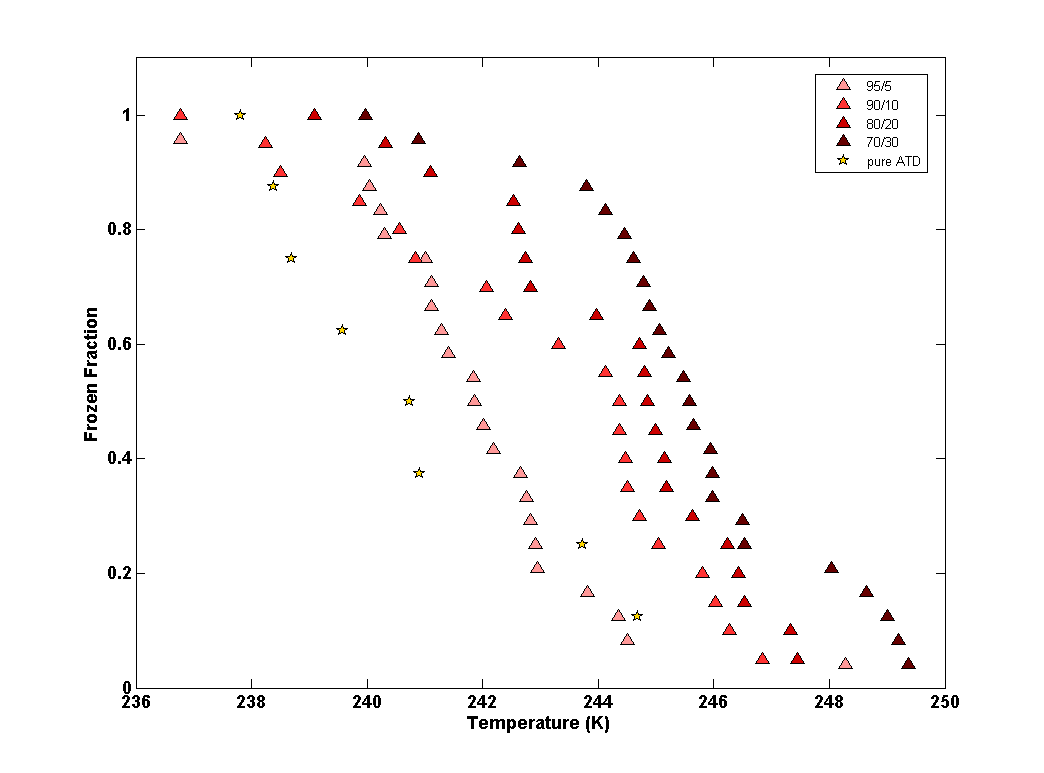 Ammonium Sulfate
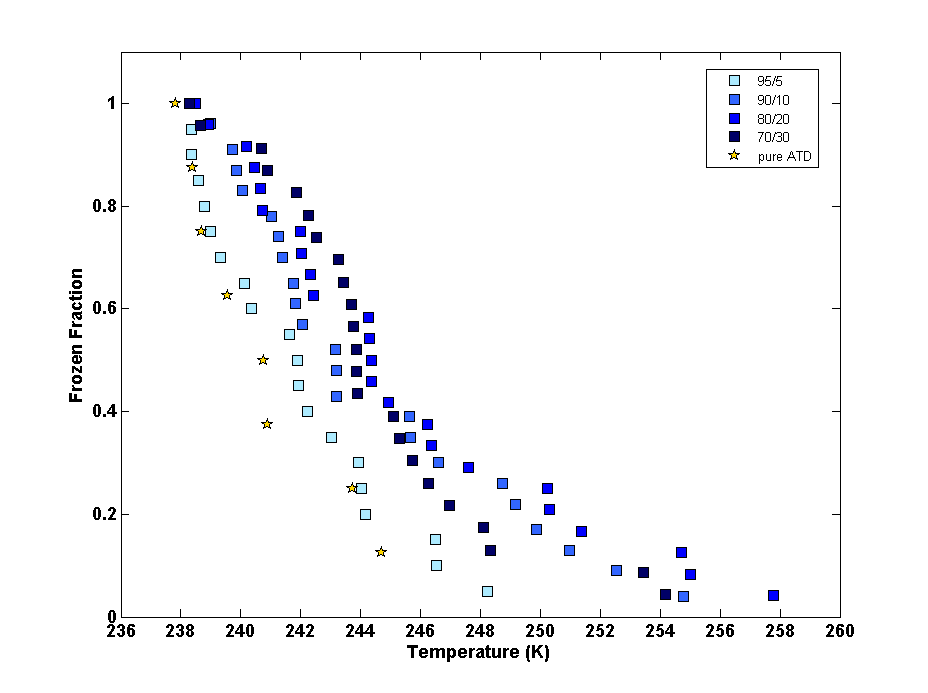 Ammonium Sulfate vs. Sodium Chloride(anthropogenic vs. sea transport influences)
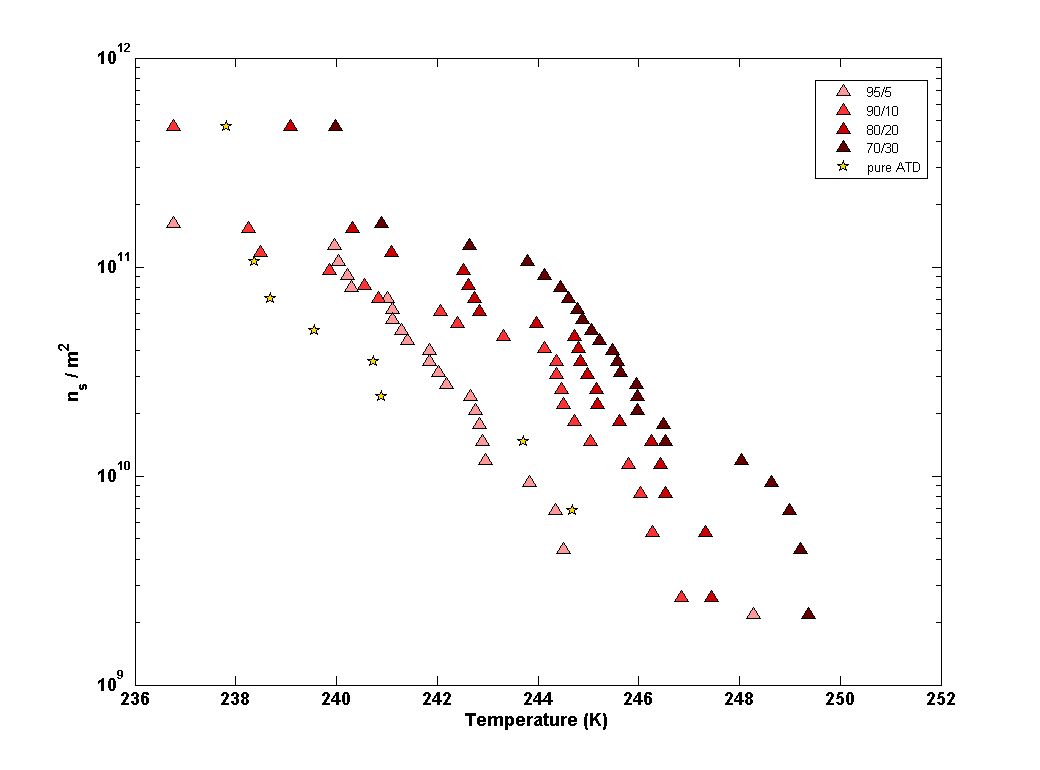 Ammonium Sulfate
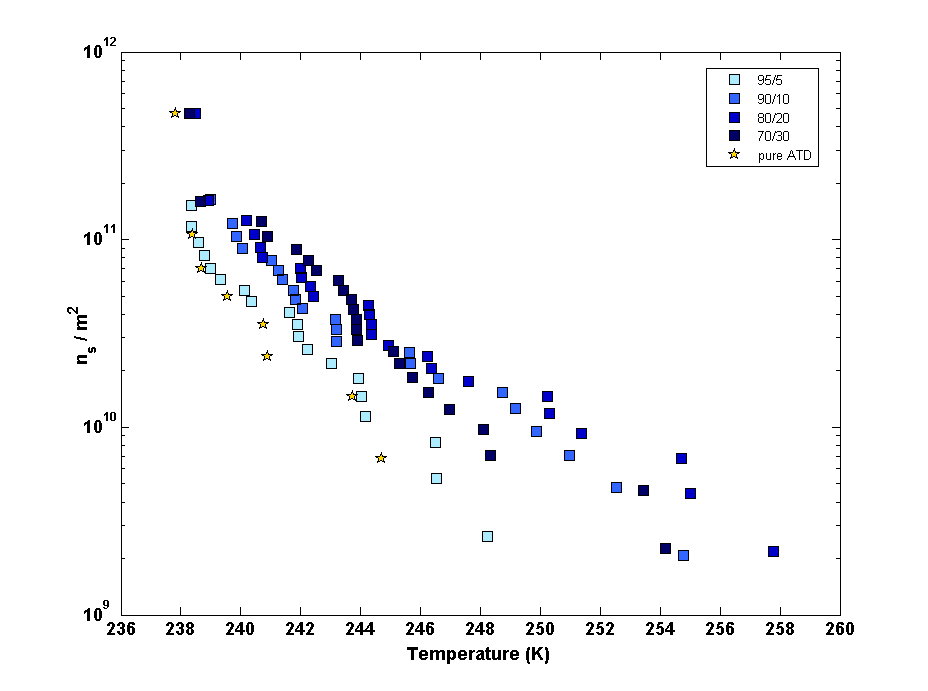 Sodium Chloride
Suggested Parameterizations Based on the Data:Ammonium Sulfate
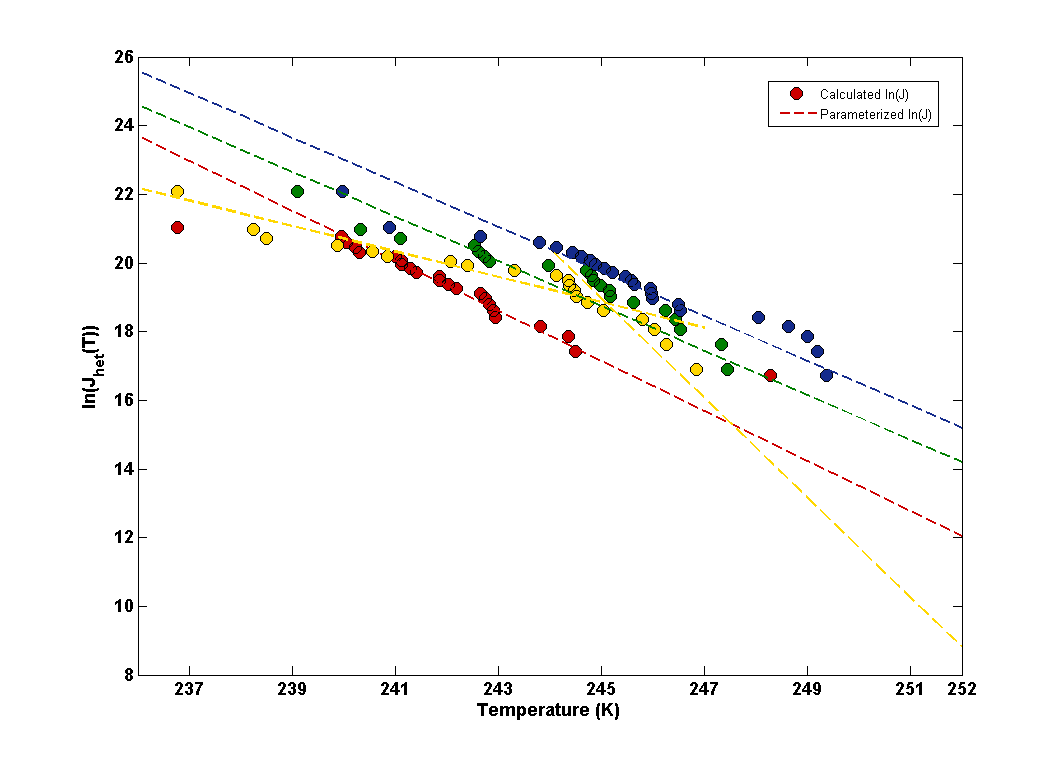 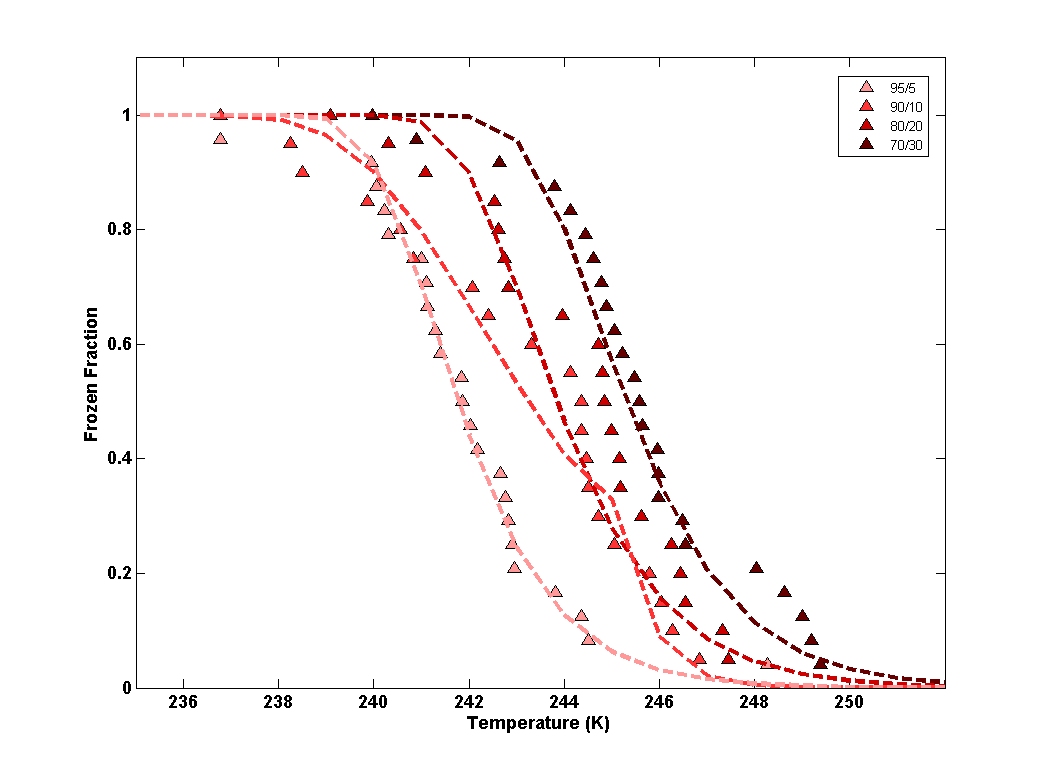 Suggested Parameterizations Based on the Data:Sodium Chloride
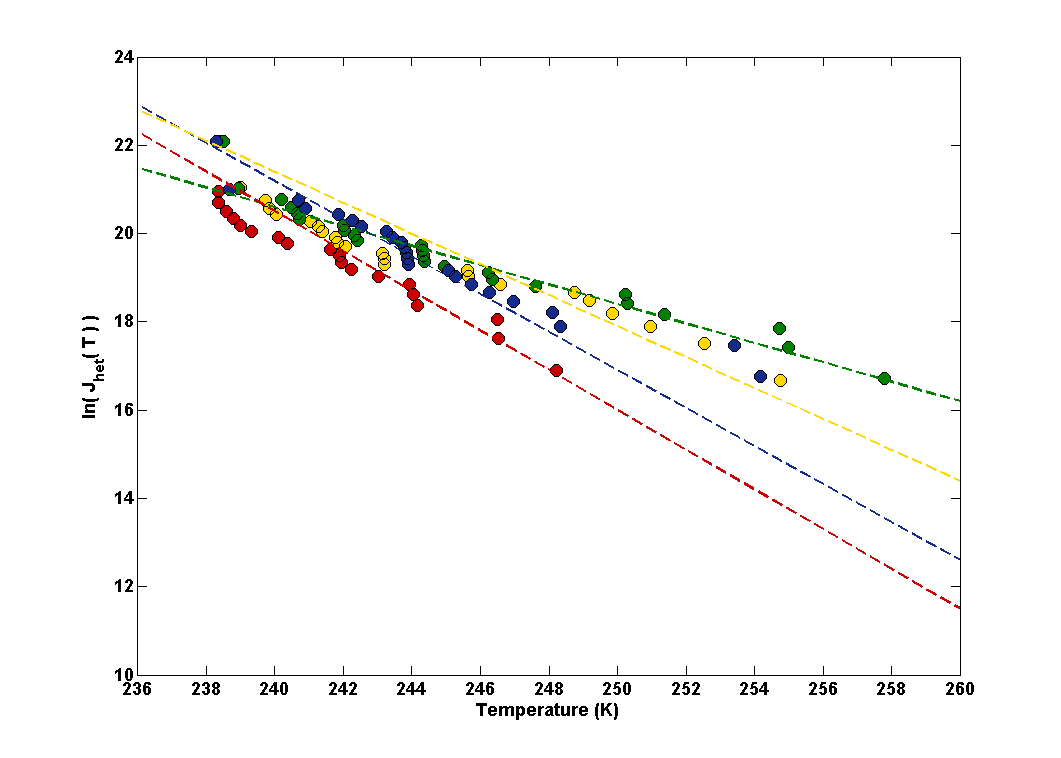 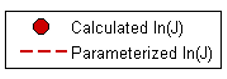 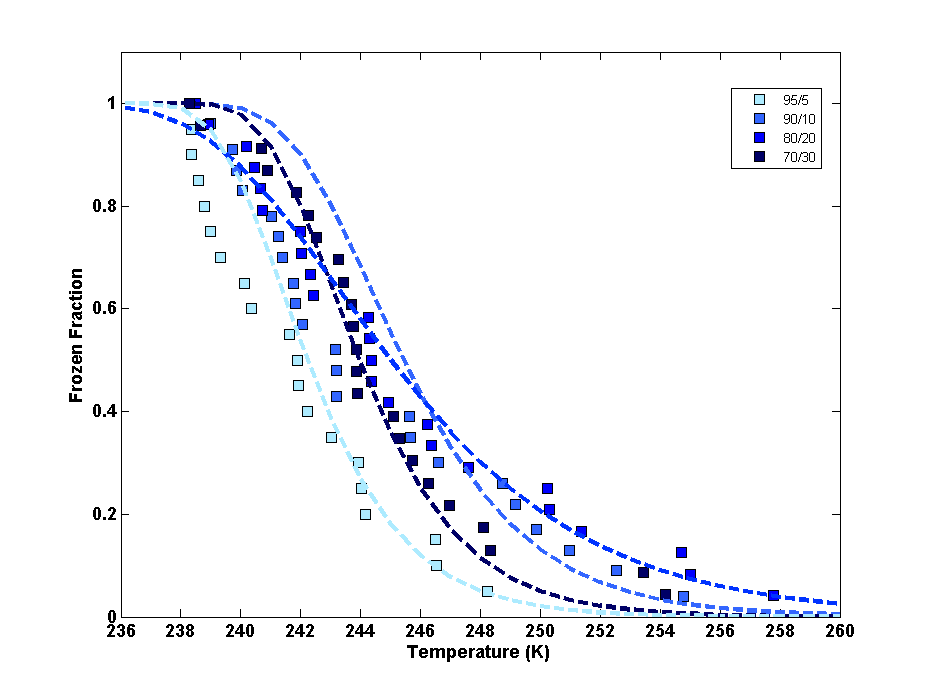 Summary and Conclusions
Results were VERY different from what I expected
Salts normally depress freezing temp of droplets so why did it increase IN potential?
(obviously this study is very limited and more analysis would be needed to determine the mechanics behind this effect)
Potentially, transport across seas/oceans will increase IN potential of desert dust more than transport through polluted areas
Suggested parameters for these specific conditions calculated
(however these are somewhat basic and improved params. would require further evaluation of the data)
Acknowledgements
The Rousseau group for letting me adopt their cold stage
The Ng group for contributing the Teflon sheeting to make my chamber
My group, especially:
My advisor, Dr. Nenes
My mentor and post doc in our group, Samantha Waters